Section 3 The King James Translation
Reasons Why We Use the King James Translation
1
Section 3 The King James Translation
1. The right manuscript line is used. – We have already discussed the Alexandrian line versus the Traditional text line (Antioch).
2
Section 3 The King James Translation
2. The commissioning by the King. (In other words, royal funding of this translation versus individuals working in isolation. As well as access to resources that would be impossible for the common man.)
3
Section 3 The King James Translation
Quick Synopsis of the Story for the Ordering of the Translation:
4
Section 3 The King James Translation
3. Unprecedented Scholarship

Facts About the Translators:
5
Section 3 The King James Translation
They were a diverse group (Farmers, Mariners, School Teachers, Cordwainers (Leather Merchants), Fletchers, Tailors, Aristocrats.)
All were graduates from Cambridge and Oxford.
(3) were in their 20s, (22) were in their 40s, (16) were in their 30s, (15) were in their 50s, (3) were in their 60s
6
Section 3 The King James Translation
All had familiarity with the ancient languages of Latin, Greek, Hebrew, and often many other languages. 
You had a mix of beliefs: Puritans, those who followed Calvin, and those who followed Arminius.
7
Section 3 The King James Translation
There were six companies translating in Westminster, Oxford and Cambridge.
8
Section 3 The King James Translation
There were six companies translating in Westminster, Oxford and Cambridge.
8. Every particular man of each company to take the same chapter of chapters; and having translated or amended them severally by himself, where he thinks good, all to meet together, to confer what they have done, and agree for their part what shall stand.
9
Section 3 The King James Translation
Some Biographies of the Translators:
John Bois: Skilled in Hebrew and Greek. He was reading the Old Testament in Hebrew at the age of 5. He was considered an expert in all forms of Greek and compiled one of the largest Greek libraries in existence.
10
Section 3 The King James Translation
Lancelot Andrews: He was fluent in fifteen languages. (Of course, Hebrew, Greek, and the cognate Bible languages.)
 
Dr. William Bedwell: Expert in Latin, Arabic, and Persian. Well known for preparing lexicons for these languages as well as in the biblical languages.
11
Section 3 The King James Translation
Edward Lively:  Regius (By Crown Appointment) Professor of Hebrew at Cambridge and unequaled in knowledge of the Oriental Languages.

Dr. John Harding: Regius Professor of Hebrew at Oxford.
12
Section 3 The King James Translation
Miles Smith: noted orientalist and was the last man to review the translation and was selected to right the translators preface.
 
Dr. Andrew Dowes: Spent 40 years as Regius professor of Greek at Oxford, part of final checking committee to the translation.
13
Section 3 The King James Translation
Sir Henry Saville: Scientist and Biblical scholar. Produced an 80-volume edition of the works of Chrysostom. 

A quote from Bible historian Gordon Campbell:
14
Section 3 The King James Translation
“The population from which scholars can now be drawn is much larger than in the seventeenth century, but it would be difficult now to bring together a group of more than fifty scholars with the range of languages and knowledge of other disciplines that characterized the KJB Translators. (Bible – The Story of the King James Version 1611-2011 Oxford, Gordon Campbell, Oxford University Press 2010.)”
15
Section 3 The King James Translation
Gordon Campbell’s list of Credentials:  (MA, DPhil, DLitt, Dr hc, HonDLitt, FBA, FSA, FLS, FRHistS, FRGS, FRAS, HonFEA) 

https://www2.le.ac.uk/departments/english/people/gordoncampbell
16
Section 3 The King James Translation
4. The right timing for an English Translation

Reference chart in notes
17
Section 3 The King James Translation
5. The type of English Used in the KJB

Elizabethan formal English (Direct English, meant for reading much like Shakespeare) (Also called Early Modern English)
18
Section 3 The King James Translation
Pronouns - thou, thee, thy, thine, ye, and you. 
These pronouns are more exacting and do not have counterparts in today’s English. Biblical Greek differentiates between singular pronouns that refer to one person (thou, thee, thine) and plural pronouns that refer to multiple people (you, ye). Biblical Greek also differentiates between pronouns that serve as subjects and objects in a sentence.
19
Section 3 The King James Translation
Examples:
John 3:7 Marvel not that I said unto thee (singular, object form), Ye (plural, subject form) must be born again. 
 
Here Jesus is speaking to one person (thee), Nicodemus. Jesus’ message is all (Ye) must be born again.
20
NIV   You should not be surprised at my saying, ‘You must be born again.’
CSB    Do not be amazed that I told you that you must be born again.
NKJV  Do not marvel that I said to you, ‘You must be born again.’
ESV    Do not marvel that I said to you, ‘You must be born again.’
NASB Do not be amazed that I said to you, ‘You must be born again.’
21
“…a modern reader would not likely understand that Jesus was actually telling Nicodemus that all people must be born again.”
 
Here is a simple rule, pronouns that begin with ‘T’ are always singular. Pronouns that begin with ‘Y’ are always plural.
22
Exodus 4:15 And thou (2nd person singular, subject form [Moses]) shalt speak unto him [Aaron], and put words in his mouth: and I[God] will be with thy (2nd person singular, possessive form [Moses]) mouth, and with his mouth [Aaron], and will teach you what ye (plural, subject form [Moses and Aaron]) shall do.
23
NIV    You shall speak to him and put words in his mouth; I will help both of you speak and will teach you what to do.

NKJV Now you shall speak to him and put the words in his mouth. And I will be with your mouth and with his mouth, and I will teach you what you shall do.
24
We could go one step further:
Subjects – is the person performing the action.
Objects – is the person receiving the action.
25
Simple sentence to illustrate: Mary (subject) is feeding(verb) the baby (object).
 
Chart to illustrate:
“T” pronouns are singular
“Thou” = Singular, Subject Form [Performer]
“Thee” = Singular, Object Form [Receiver]
“Thy” and “Thine” show possession
26
“Y” pronouns are plural
“Ye” = Plural, Subject Form [Performer]
“You” = Plural, Object Form [Receiver]
“Your(s)” shows possession
These pronouns give more exacting translation that is particularly relevant to biblical Greek of the differentiation that the Greek language uses between subjects and objects.
27
B. Present Tense Verbs are used describe past actions:
 
Matthew 3:13 Then cometh Jesus from Galilee to Jordan unto John. 
Τότε παραγίνεται ὁ Ἰησοῦς ἀπὸ τῆς Γαλιλαίας ἐπὶ τὸν Ἰορδάνην πρὸς τὸν Ἰωάννην
28
John 1:38a Then Jesus turned, and saw them following, and saith unto them, What seek ye?
στραφεις δε ὁ Ἰησοῦς, και θεασάμενος αὐτους ἀκολουθοῦντας, λέγει αὐτοῖς, Τί ζητεῖτε?
29
“Greek writers used the historical present tense to add emphasis to important past actions. The historical present tense has the effect of making past narratives more vivid. Modern translations unfortunately blur this effect by translating the historical present tense in the simple past tense.”
30
C. Imperatives with Subjects

Psalm 104:35 Let the sinners be consumed out of the earth, and let the wicked be no more. Bless thou (Singular subject) the LORD, O my soul. Praise ye (Plural subject) the LORD.
31
ESV 	Let sinners be consumed from the earth, and let the wicked be no more!
        	Bless      the Lord, O my soul! Praise        the Lord! – the missing plural imperative

NASB   Let sinners be consumed from the earth And let the wicked be no more. Bless      the Lord, my soul. Praise      the Lord! - the missing plural imperative
32
NIV      But may sinners vanish from the earth and the wicked be no more. Praise        the Lord, my soul. Praise    the Lord. - the missing plural imperative
 
CSB      May sinners vanish from the earth and wicked people be no more.
My soul, bless the Lord!             Hallelujah! - the missing plural imperative
33
NKJV    May sinners be consumed from the earth, And the wicked be no more. Bless the Lord, O my soul! Praise       the Lord! - the missing plural imperative
34
D. Legal Terms Used
 
The Bible is composed of two testaments. A testament is a legal writing. Think of a will (one’s last testament.)
 
Thereof, thereby, therein, hereby, herein, whereof, whereby, wherein, wherefore.
35
E. More Exacting Words
 
Bewray as used in Matthew 26:73 has a little bit more nuanced meaning than betray.
 
Betray – to deliver into the hands of the enemy by treachery or fraud.
Bewray – to reveal, to divulge and to betray. (or in other words to reveal resulting in betrayal.)
36
Matthew 26:73 And after a while came unto him they that stood by, and said to Peter, Surely thou also art one of them; for thy speech bewrayeth thee.
37
6. No Quotation Marks
As someone has said, “Quotation marks are editorial guesses.” But yet most ‘modern translations’ have them.
38
John 3:27-37 
NKJV quotes John the Baptist from V27 – 37
NASB quotes start at V27 then never end… and then start again at V31 and end at V37
ESV quotes start at V27 and ends at V30
CSB starts at V27 and ends at V30
In other places quotations attribute to the wrong person or parties.
39
7. Faithful Translation of Hebraisms (Cultural Dialect)
“The KJV preserves lexicographical and syntactical Hebraisms”
 
William Rosenau, Hebraisms in the Authorized Version of the Bible, Lord Baltimore Press 1902
40
Double prepositions are one example:
 
Genesis 13:1 And Abram went up out of Egypt, he, and his wife, and all that he had, and Lot with him, into the south.
41
8. Greek Sentence Structure (Connecting Thoughts to Thoughts)
 
Example: Romans 1: 1-7
42
While this example may seem like a run-on sentence, in the Greek text it purposely
continues on to link ideas and thoughts together as well as associations.
43
In our example above, the central theme of these verses is Jesus Christ as Lord and Saviour and His relationship to us. If these sentences are broken up, subtly the associations and linked thoughts will become disjointed.
44
9. Not Influenced by modern philosophies and societal changes.
45
Ecumenicalism, Evolutionism, Political Correctness, and Liberal Theology. While the argument could be made that the translators had philosophical and societal influences of the day, they were not the primary motivation of the translation. (Political purposes were a big reason for the translation of the King James Bible)
46
10. Italicized Words

Psalm 12:5 KJV For the oppression of the poor, for the sighing of the needy, now will I
arise, saith the LORD; I will set him in safety from him that puffeth at him.
47
Now without the italicized words:
 
Psalm 12:5 KJV (without italicized) For the oppression of the poor, for the sighing of
the needy, now will I arise, saith the LORD; I will set in safety_____ puffeth at him.
48
As you can see although these words were added, they were added for our understanding in the English language and are indicated as added by the translators by using italicized words. Other translations do not give us the benefit of knowing what was added to the text.
49
11. Translation Method: Formal Equivalency
 
Formal equivalency (FE)– Is a literal translation method. Word for word translation. “The dog went to school.” Would be translated, “The dog went to school.”
50
Dynamic equivalency (DE)– Is ‘translating in bulk.’ Trying to convey thought for thought.
“The dog went to school.” Might be translated, “The hairy animal traveled to a higher place of learning.” (These are imperfect examples to give you the idea.)
51
All translations have a mix of these two translation methods by necessity because a ‘clear translation’ would be very difficult to understand.’
52
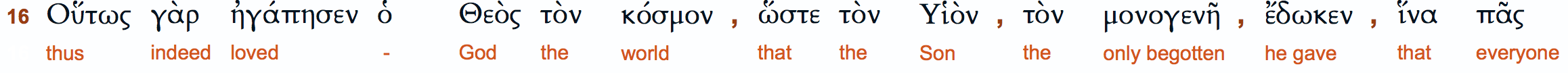 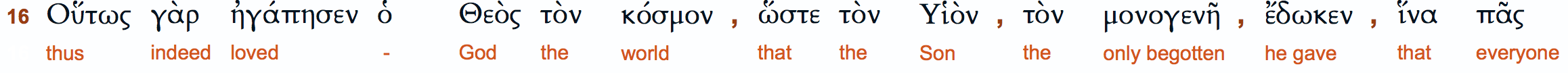 53
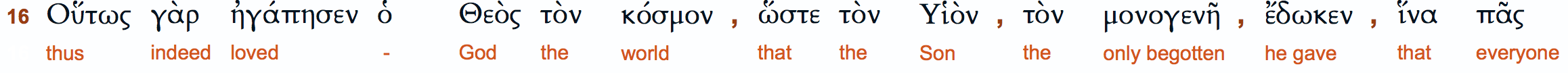 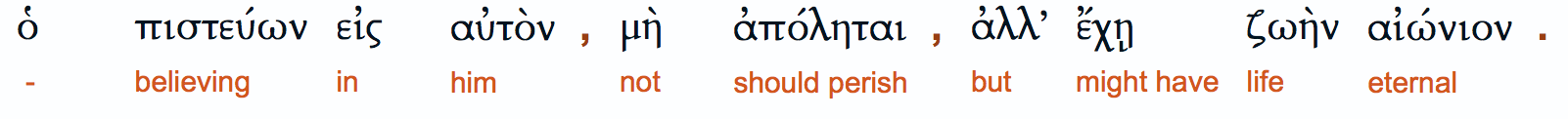 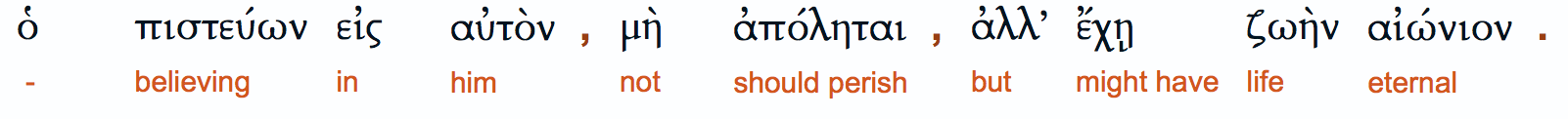 54
CT John 3:16 Thus indeed loved God the world that the Son the only begotten he gave that everyone believing in him not should perish but might have life eternal.
 
KJV John 3:16 For God so loved the world, that he gave his only begotten Son, that whosoever believeth in him should not perish, but have everlasting life.
55
Example between the CEV (Contemporary English Version [DE]) and KJV (FE)

These examples will show the ‘interpretation’ bleeding through the translation in DE.
56
Rev. 22:21 - The grace of our Lord Jesus Christ be with you all (KJV)
 
Rev. 22:21 -  I pray that the Lord Jesus will be kind to all of you (CEV)
57
Philippians 1:1 Paul and Timotheus, the servants of Jesus Christ, to all the saints in Christ Jesus which are at Philippi, with the bishops and deacons: (KJV)
 
Philippians 1:1 - From Paul and Timothy, servants of Christ Jesus. To all of God’s people who belong to Christ Jesus at Philippi and to all of your church officials and officers (CEV)
58
Genesis 2:18 And the Lord God said, It is not good that the man should be alone; I will make him an help meet for him. (KJV)
 
Genesis 2:18 The Lord God said, “It isn’t good for the man to live alone. I need to make a suitable partner for him.” (CEV)
59
Acts 9:22 But Saul increased the more in strength, and confounded the Jews which dwelt at Damascus, proving that this is very Christ. (KJV)
 
Acts 9:22 Saul preached with such power that he completely confused the Jewish people in Damascus, as he tried to show them that Jesus is the Messiah. (CEV)
60
12. Ease of Reading

One of the more common arguments for new versions and against the King James Bible is the argument that the “Old English” which in fact is not old English is harder to read.
61
62
13. Financial motivation

Headline: This atheist makes $100,000-plus each year selling Bibles. He feels guilty, but the money is too good to stop
63
14. Doctrinal Issues

The deity of Christ:
Acts 3:13 The God of Abraham, and of Isaac, and of Jacob, the God of our fathers, hath glorified his Son Jesus; whom ye delivered up, and denied him in the presence of Pilate, when he was determined to let him go. KJV
64
Acts 3;13 The God of Abraham, Isaac, and Jacob, the God of our fathers, glorified His Servant Jesus, whom you delivered up and denied in the presence of Pilate, when he was determined to let Him go. NKJV
65
The judgement seat of Christ:
 
Romans 14:10 But why dost thou judge thy brother? or why dost thou set at nought thy brother? for we shall all stand before the judgment seat of Christ. KJV
 
Romans 14:10 You, then, why do you judge your brother or sister? Or why do you treat them with contempt? For we will all stand before God’s judgment seat. NIV
66
The Incarnation, The God-Man:
1 Timothy 3:16 And without controversy great is the mystery of godliness: God was manifest in the flesh, justified in the Spirit, seen of angels, preached unto the Gentiles, believed on in the world, received up into glory. KJV
67
1 Timothy 3:16 By common confession, great is the mystery of godliness: He who was revealed in the flesh: Was vindicated in the Spirit, Seen by angels, Proclaimed among the nations, Believed on in the world, Taken up in glory. NASB
68
1 Timothy 3:16 It is quite true that the way to live a godly life is not an easy matter. But the answer lies in Christ, who came to earth as a man, was proved spotless and pure in his Spirit, was served by angels, was preached among the nations, was accepted by men everywhere, and was received up again to his glory in heaven. TLB
69
Salvation of the Ethiopian Eunuch Eliminated:
Acts 8:37 And Philip said, If thou believest with all thine heart, thou mayest. And he answered and said, I believe that Jesus Christ is the Son of God. KJV
70
Acts 8:37 [37] Missing [a]  NIV
[37] [a]
Footnotes:
Acts 8:37 Some manuscripts include here Philip said, “If you believe with all your heart, you may.” The eunuch answered, “I believe that Jesus Christ is the Son of God.”
71
The virgin birth denied:
Luke 2:33 And Joseph and his mother marvelled at those things which were spoken of him. KJV
 
Luke 2:33 And His father and mother were amazed at the things which were being said about Him. NASB
72
Luke 2:33 The child’s father and mother marveled at what was said about him. NIV
 
These are just a few examples of the many doctrinal issues found in other translations.
73
15. Why change?
 
What is the heart reason for changing? Does this cause more confusion? Does it raise questions as to the accuracy of the Bible you hold?
74